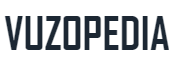 Поступление в вуз 2023: все, что нужно знать, чтобы не ошибиться и поступить в вуз правильно
Ключевые особенности поступления, изменения в 2023, траектория поступления, как выбрать вуз, профессию, специальность, предметы ЕГЭ и многое другое. Данная презентация — ПОЛНОЕ изложение шестилетнего опыта помощи поступающим от Vuzopedia.ru.

Поехали!
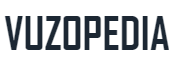 Ключевые особенности поступления в 2023
Поступление проходит в 1 волну, но вузы имеют право объявить дополнительный прием на незанятые бюджетные места. Это значит, что у тех, кто не поступил/не успел подать оригиналы, будет еще один шанс. Списки вузов, объявивших дополнительный прием, мы опубликуем на сайте Vuzopedia.ru. Пользуйтесь.
Сокращено максимальное специальностей для подачи документов в рамках одного вуза. В прошлом году можно было подавать документы в 5 вузов на максимум 10 специальностей в каждом. В этом году максимальное количество специальностей (конкурсов) снижено до 5. Итого — максимум 5 вузов по 5 специальностей в каждом (может быть меньше, но не больше, устанавливает сам вуз).
При подаче заявления вам будет нужно указать приоритеты зачисления по различным условиям, если вы будете участвовать в нескольких конкурсах в рамках вуза (например, поступая на несколько специальностей, форм обучения). При зачислении будут учитывать обозначенные приоритеты. В первую очередь на бюджетные места по определенному конкурсу пройдут ребята, имеющие самый высокий приоритет по этому конкурсу. Например, есть 2 абитуриента (Дима и Валера) и последнее бюджетное место по специальности Менеджмент. Дима указал наивысший приоритет у конкурса на специальность Менеджмент, Валера – вторым приоритетом по счету. При прочих равных (позже раскроем эту тему, есть нюансы) это место достанется Диме, который указал более высокий приоритет. Валера воспользуется таким преимуществом в аналогичной ситуации, если она возникнет на его приоритетном направлении. На каждом из этапов зачисления будут определять наиболее высокий приоритет, согласно которому абитуриент проходит по конкурсу. Приоритеты указываются цифрами от 1 до 5.
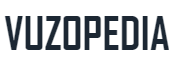 Ключевые особенности поступления в 2023
Отказ от согласий на зачисление. Поступление по оригиналам. В 2022 для подтверждения намерения поступать нужно было отдельно подать согласие на зачисление. В этом году достаточно подать оригиналы или не отзывать их, если подали ранее. Рекомендуем подавать документы онлайн, через портал Госуслуги, так как это позволит избежать проблем с экстренной доставкой оригиналов. Если вуза нет в Госуслугах, то подавайте через его сайт. Про даты подачи расскажем чуть позже. 
Ограничение сроков поступления на платное. Ранее вузы могли устанавливать расширенные сроки поступления на коммерческое отделение. В этом же году самая поздняя дата поступления на платное очное — 20 августа. Это чуть сужает пространство для маневра, но все равно позволяет успеть поступить тем, кто не прошел на бюджет. Более подробная информация о сроках в конкретных вузах по ссылке - https://vuzopedia.ru/traektory-vuzes.
Оригиналы документов будут принимать по московскому времени. С 2023 года прием оригиналов аттестатов должен будет закончиться строго в 12:00 по московскому времени в дни, установленные порядком приема и правилами приема вузов. Это временное ограничение действует не только для личной подачи документов в приемные комиссии, но и для выставления отметки об оригинале через портал Госуслуг. Когда в Москве 12:00, на Камчатке — 21:00, а в Калининграде — 11:00.
Вузы по-прежнему могут устанавливать предметы по выбору. Например: вуз может дать возможность поступать на специальность с ЕГЭ по математике, русскому, информатике/физике. Информатика и физика – предметы по выбору, можете поступить как с одним, так и с другим.
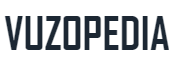 Какие документы нужны для поступления?
Заявление (каждый вуз выкладывает свою форму заявления у себя на сайте)
Документ о полном общем образовании (подлинник или копию)
Оригинал или ксерокопию документов, удостоверяющих его личность, гражданство 
Фотографии размером 3х4 см (черно-белый или цветной снимок на матовой бумаге, сделанный в году поступления)
Абитуриенты, имеющие особые права при поступлении в высшие учебные заведения, установленные законодательством Российской Федерации, предоставляют по своему усмотрению оригинал или ксерокопию соответствующих документов
Медицинскую справку по форме 086-У или 026-У (требуется на некоторые специальности - https://vuzopedia.ru/articles/16)
Приписное свидетельство или военный билет (при наличии)
Документы, подтверждающие право на получение дополнительных баллов к ЕГЭ (при наличии)
Полный список документов конкретно для вашего вуза уточняйте на сайте вуза. Рекомендуем подавать документы через Госуслуги (будет проще с оригиналами), там подробная инструкция. Если вуза не будет в Госуслугах, то подайте через сайт вуза.
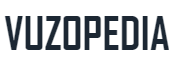 Даты поступления 2023 (на очное бюджет/платное)
ПОДАЧА ДОКУМЕНТОВ В ВУЗ 
Начало приема документов в вуз — не позднее 20 июня
Вузы начинают принимать документы от абитуриентов не позднее 20 июня. 
Окончание приема документов у абитуриентов, сдающих вступительные экзамены — 7 июля - 20 июля 
В 2023 году каждый вуз самостоятельно определяет сроки приема документов от поступающих на специальности, для поступления на которые требуются дополнительные вступительные испытания. Посмотрите даты поступления в каждом вузе и составьте индивидуальный план поступления.
Окончание вступительных испытаний в вузах — до 25 июля 
Каждый вуз самостоятельно устанавливает расписание вступительных испытаний, поэтому необходимо мониторить эту информацию на сайтах вуза для эффективного планирования поступления.
Окончание приема документов для поступающих на бюджет по результатам ЕГЭ — 20 июля - 25 июля 
Данный срок является окончанием приема документов только для тех абитуриентов, которые поступают на очную форму обучения на бюджет. Для заочного срок, как правило, сроки продлеваются до декабря. На дистанионку можно подавать документы круглый год.
Размещение списков поступающих на сайтах вузов — 27 июля
По закону все вузы 27 июля обязаны опубликовать конкурсные списки поступающих (на очную форму бюджет) для того, чтобы поступающие оценили свои шансы пройти в тот или иной вуз. В это время нужно активно мониторить списки и оценить свои шансы поступить на бюджет в нужный вуз. Как правило, большая часть вузов размещает списки сразу же после начала приема документов.
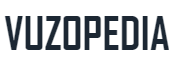 Даты поступления 2023 (на очное бюджет/платное)
ЗАЧИСЛЕНИЕ В ВУЗЫ  
Приоритетное зачисление — 28 июля - 30 июля 
В рамках приоритетного этапа зачисляются категории абитуриентов, которые имеют право поступления без вступительных испытаний. Также зачисляются льготники, целевики, поступающие в пределах особой квоты, победители и призеры олимпиад.
28 июля завершается прием оригиналов документов (выставление отметок о предоставлении оригинала на ЕГПУ как альтернатива). Поэтому через Госуслуги удобнее. 
29-30 июля издаются приказы о зачислении.
Основной этап зачисления на бюджет — 3 августа - 9 августа 
3 августа завершается прием оригиналов документов (выставление отметок о предоставлении оригинала на ЕГПУ как альтернатива).
4-9 августа издаются приказы о зачислении.
Дополнительный набор на бюджет 10 августа - 29 августа 
Если после основной волны останутся незанятые бюджетные места, вуз объявит о дополнительном наборе. Дополнительный набор проводится в срок с 10 до 29 августа. Конкретный даты вуз устанавливает самостоятельно. Мы приводим эти даты в датах поступления в конкретные вузы.
Возможность поступить на платное для тех, кто не прошел на бюджет
Если вы не поступили на бюджет, то будет возможность поступить на платное. В этом году вузы ограничили поступление на очное платное. Нельзя будет поступить позже 20 августа.
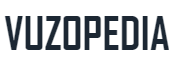 Советы поступающим 2023
Подайте заявление в максимальное количество вузов для перестраховки. Включите в список те вузы, в которые вы точно проходите (пусть менее привлекательные), чтобы не остаться без места. Для этого пользуйтесь инструментом Анализ шансов поступить онлайн — https://vuzopedia.ru/analize-admission и сайтами вузов.
Подайте заявление на максимальное количество специальностей в каждом вузе.
Здраво оцените свои силы. Если вы набираете на пробниках 150 баллов по 3 предметам на пробных ЕГЭ, то в МГУ вы не поступите. 
Подайте документы на все формы обучения, чтобы увеличить шансы поступить.
Воспользуйтесь правом на индивидуальные достижения при наличии оснований.
Подавайте документы онлайн, желательно через Госуслуги. Когда вы определитесь с вузом, сможете поставить отметку о предоставлении оригинала и избежать срочной отправки оригиналов. Если вуза нет в Госуслугах, подавайте через его сайт.
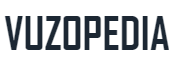 За какие индивидуальные достижения добавляют баллы?
Каждый вуз самостоятельно определяет перечень индивидуальных достижений, за которые он добавляет баллы. Какой вуз за что добавляет по ссылке: https://vuzopedia.ru/individualnye-dostizheniya 
В сумме вы можете прибавить не больше 10 дополнительных баллов. Не важно, имеете вы 100 или 11. Максимум зачтется 10.
Вы можете получить баллы за значок ГТО, итоговое сочинение, аттестат с отличием (или диплом СПО с отличием), волонтерство, портфолио (например, в победе в олимпиадах, не дающих прочих преимуществ, список учитываемых олимпиад/мероприятий находится на сайтах вуза в правилах приема). Правила приема – полезный документ, в котором подробно описан процесс поступления в конкретный вуз. Пользуйтесь, изучайте.
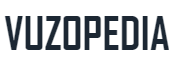 Что нужно учитывать при поступлении
Проходной балл — балл самого слабого абитуриента, поступившего на конкретный конкурс в конкретном вузе в прошлом году. Проходные баллы за этот год станут известны после окончания поступления 2023. Если проходной балл в МГТУ им. Баумана на специальность Автоматизация технологических процессов и производств 266, то это значит, что наименьший балл поступившего 266. 
Проходной балл 266 не означает, что вам нужно набрать 267 баллов, чтобы поступить на эту специальность. 
Проходной балл каждый год меняется. Чаще всего в сторону увеличения. Мы работаем с колоссальными объемами информации о проходных баллах во всех вузах России и сделали несколько выводов: 
Есть точка зрения, что на баллы прошлых лет ориентироваться нельзя. Однако есть важный момент, о котором вы должны знать. Да, проходной балл прошлого года не значит, что в этом году его будет достаточно, чтобы поступить на бюджет. Но он показывает примерный диапазон баллов, которые вам нужно набрать. То есть если в прошлом году проходной балл на бюджет на специальность А в вуз Б был 150, то очень маловероятно, что в следующем году он будет 300. И если, например, в МГУ проходной балл был 353, то вряд ли вы сможете поступить в него с 220. Раз мы не знаем точного балла в этом году, то мы должны работать с вероятностями. 
Проходной балл определяется уровнем поступающих абитуриентов. Проходной балл на бюджет, например, 140 означает то, что уровень поступивших в прошлом году был не самым высоким или специальность не популярна среди абитуриентов. Еще это значит, что вуз не может привлечь абитуриентов с высокими баллами на все бюджетные места и часть заполняется абитуриентами с более низкими баллами. Вероятность того, что в этом году именно в этот вуз, а не в условный МГУ пойдут стобальники, близится к нулю. Мы не можем знать точные баллы, но можем предположить вероятность поступления на основании выборки в несколько прошлых лет. 
Подробнее в статье про анализ шансов поступить — https://vuzopedia.ru/articles/1023
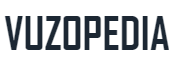 Как оценивать вузы?
Важно проверить наличие гос. аккредитации и лицензии у вуза. Все вузы, имеющие аккредитацию, выдают дипломы гос. образца. Не важно, государственные или частные. Вуз без государственной аккредитации не имеет права выдавать дипломы гос. образца, а без лицензии не имеет права вести образовательную деятельность. Ваша задача – оценить надежность вуза на основании факторов с этого слайда (+ возраст вуза, маркетинговая активность и т.д.). Проверить аккредитацию можно тут или на Вузопедии. 
Важный критерий – качество педагогического состава. На Вузопедии мы предоставляем возможность познакомиться с преподавателями до поступления в специальном разделе.
Походите по соц. сетям, понаблюдайте за внеучебной жизнью университета. Для кого-то это важно, поэтому не упустите возможность получить информацию из всех источников.
Посетите дни открытых дверей. Они часто проводятся онлайн, поэтому это можно сделать не выходя из дома.
Найдите тех, кто уже учится в университете, желательно на той специальности, на которую вы хотите поступить и поспрашивайте у них про условия в вузе, качество образования, насколько хорошее материальное обеспечение образовательного процесса и т.д.
Воспользуйтесь сравнением вузов от Вузопедии. Мы сравниваем вузы бесплатно по более 40 параметрам по ссылке.
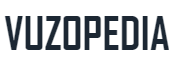 Траектория поступления 2023. Этап I: подготовка к поступлению
1) Определяемся с профессией/сферой деятельности 1 сентября 2022 - 1 февраля 2023 
Выбор профессии — важнейший этап, который не зря поставлен на первое место. Правильнее будет исходя из выбранной профессии в дальнейшем подбирать программу и вуз, в котором эту профессию можно получить. Профессию можно определить через тесты профориентации. Даже если вам не удастся выбрать конкретный набор профессий до 1 февраля (день, до которого подаются заявления на ЕГЭ), то выберите сферу деятельности исходя из ваших предрасположенностей, сдайте комбинацию ЕГЭ, которая чаще всего встречается в этой сфере и пользуйтесь оставшимся временем, чтобы максимально конкретизировать желания.
Ссылки, которые помогут вам преодолеть этот шаг:
Каталог профессий
Подбор профессий по виду и объекту деятельности
Подбор профессии по ЕГЭ
О выборе профессии в журнале
О новых профессиях в журнале
О профессиях будущего в сфере ИТ
Как выбрать профессию?
Полезные сервисы для абитуриентов
Задать вопрос бесплатно
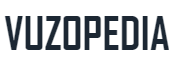 Траектория поступления 2023. Этап I: подготовка к поступлению
2) Выбираем программу в вузе, на которой можно освоить профессию — 1 сентября 2022 - 1 февраля 2023 
На нашем сайте есть вся информация, которая поможет вам выбрать программу (специальность) для обучения. Во-первых, не все понимают, чем программа отличается от специальности и почему это важно. Об этом есть статья, маст рид. К каждой профессии в каталоге приложен список программ, на которых ее можно получить, список комбинаций ЕГЭ, которые нужно сдавать, чтобы ее освоить. Для ознакомления с примером переходите по ссылке и смотрите. И так на все профессии.
Ссылки, которые помогут вам преодолеть этот шаг:
Каталог программ бакалавриата и специалитета (можно настроить по городу)
Подбор программы по ЕГЭ
Каталог профессий
По каждому вузу из списка предоставлены программы в нем
Что такое программа обучения?
Подбор специальности по ЕГЭ
Каталог специальностей
Специальности по сферам деятельности
Полезные сервисы для абитуриентов
Задать вопрос бесплатно
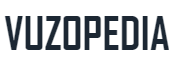 Траектория поступления 2023. Этап I: подготовка к поступлению
3) Определяемся с набором вузов, в которых есть нужная вам программа — 1 сентября 2022 - 1 февраля 2023 
Обязательно ознакомьтесь с предыдущим шагом, если не видели. Из него следует выбор вуза. На нашем сайте по каждой профессии вы найдете список вузов, в которых ее можно получить. И, соответственно, от профессии стоит "плясать". Если вы не успели выбрать профессию, то исходите из примерной сферы деятельности и комбинации предметов ЕГЭ.
Ссылки, которые помогут вам преодолеть этот шаг:
Каталог вузов
Самые полезные статьи для абитуриентов
Подбор вуза по ЕГЭ
По каждой специальности есть вузы, в которых она предподается
По каждой программе есть вузы, в которых она предподается
По каждой профессии есть вузы, в которых она предподается
Подробнее о проходном балле
Вредные советы от Вузопедии
Полезные сервисы для абитуриентов
Задать вопрос бесплатно
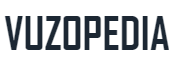 Траектория поступления 2023. Этап I: подготовка к поступлению
4) Посещаем дни открытых дверей в интересующих вузах — 1 сентября 2022 - 1 февраля 2023 
Часто мероприятия проходят в онлайне. Наблюдайте дни открытых дверей прямо из дома.
Важно посещать мероприятия и дни открытых дверей в тех вузах, в которые вы хотите поступать. Вы сможете задать вопросы, посмотреть на вуз изнутри, убедившись в своем желании. Также посетите дни открытых дверей в других вузах. Вы можете открыть для себя учебное заведение с другой стороны.
Ссылки, которые помогут вам преодолеть этот шаг:
Календарь абитуриента
Полезные сервисы для абитуриентов
Задать вопрос бесплатно
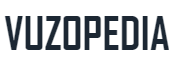 Траектория поступления 2023. Этап I: подготовка к поступлению
5) Определяемся с предметами ЕГЭ и пишем заявление на участие в ЕГЭ — 1 сентября 2022 - 1 февраля 2023 
Выбор комбинации ЕГЭ — очень важный пункт. Заявление на ЕГЭ нужно подать до 1 февраля года, в котором вы сдаете ЕГЭ (могут продлить, но ориентируйтесь на 1 февраля). Исключение предоставляется для очень ограниченного круга лиц, которые не смогли подать вовремя по уважительной причине. У нас на странице каждого вуза, программы, специальности, профессии есть список комбинаций ЕГЭ, которые нужно сдавать, чтобы поступить в вуз, на специальность/программу/профессию. Исследуйте каталоги, выбирайте. 
Ссылки, которые помогут вам преодолеть этот шаг:
Список комбинаций ЕГЭ в вузах России
Подбор вуза по ЕГЭ
По каждой специальности есть предметы ЕГЭ, которые нужно сдавать
По каждой программе есть предметы ЕГЭ, которые нужно сдавать
По каждой профессии есть предметы ЕГЭ, которые нужно сдавать
По каждому вузу есть предметы ЕГЭ, которые нужно сдавать
Полезные сервисы для абитуриентов
Задать вопрос бесплатно
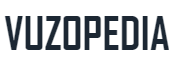 Траектория поступления 2023. Этап I: подготовка к поступлению
6) Получаем дополнительные баллы к ЕГЭ для получения преимущества при поступлении — 1 сентября 2022 - 1 февраля 2023 
При поступлении вы можете получить дополнительные баллы к ЕГЭ. Есть несколько способов получения баллов: баллы за индивидуальные достижения (суммарно до 10 баллов), участие в олимпиадах, за которые в некоторых случаях вам смогут засчитать до 100 баллов по профильному предмету или зачислить без вступительных испытаний.
Ссылки, которые помогут вам преодолеть этот шаг:
Подробно об индивидуальных достижениях, за которые добавляют баллы
Золотая медаль в 2023: условия получения, привилегии
Сколько добавляют вузы за индивидуальные достижения
Больше информации по олимпиадам
Полезные сервисы для абитуриентов
Задать вопрос бесплатно
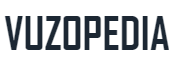 Траектория поступления 2023. Этап II: выбор пути поступления
1) Целевое обучение: выбираем вуз и работодателя — 1 сентября 2022 - 1 апреля 2023
Тем, кто хочет учиться по целевому направлению от предприятия, необходимо найти предприятие, подписать договор. Подробнее о пункте по ссылке ниже:
Ссылки, которые помогут вам преодолеть этот шаг:
О целевом подробнее
Сжато о целевом
Полезные сервисы для абитуриентов
Задать вопрос бесплатно
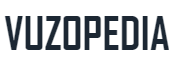 Траектория поступления 2023. Этап II: выбор пути поступления
2) Поступление по льготам: проверяем наличие льгот — 1 апреля 2023 - 31 мая 2023
Часть абитуриентов могут поступить на особых правах. Это касается инвалидов, детей-сирот, ветеранов боевых действий и иных категорий поступающих. Для поступления по льготам вы должны приложить документы, подтверждающие ваше право на льготу. Но сдать ЕГЭ и набрать минимальные баллы по ЕГЭ вы все равно должны.
Ссылки, которые помогут вам преодолеть этот шаг:
Кто может поступить по льготам?
Полезные сервисы для абитуриентов
Задать вопрос бесплатно
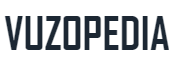 Траектория поступления 2023. Этап II: выбор пути поступления
3) Поступление по олимпиадам: участвуем — 1 октября 2022 - 30 апреля 2023
Можете попробовать попытать удачу и поучаствовать в школьных и Всероссийской олимпиаде. Победа во второй даст вам возможность поступить в вуз без вступительных испытаний и принесет деньги (в Москве за первое место 500 тысяч рублей). Некоторые олимпиады могут дать 100 баллов к профильному предмету, а какие-то до 10 баллов индивидуальными достижениями.
Ссылки, которые помогут вам преодолеть этот шаг:
О поступлении по олимпиадах подробнее
Полезные сервисы для абитуриентов
Задать вопрос бесплатно
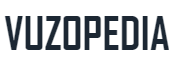 Траектория поступления 2023. Этап II: выбор пути поступления
4) Поступление по общему конкурсу — 1 сентября 2022 - 31 мая 2023
По общему конкурсу поступает большая часть выпускников. Если вы решаете не участвовать в олимпиадах, то сосредоточьтесь на подготовке к ЕГЭ и подумайте о получении дополнительных баллов к ЕГЭ.
Ссылки, которые помогут вам преодолеть этот шаг:
Тесты профориентации
Каталог профессий
Анализ шансов поступить онлайн
Список комбинаций ЕГЭ в вузах России
Подбор вуза по ЕГЭ
Полезные сервисы для абитуриентов
Задать вопрос бесплатно
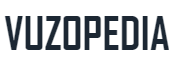 Траектория поступления 2023. Этап III: подаем документы в вуз
1) Начало приема документов в вуз. Как повысить шансы? — не позднее 20 июня
Вузы начинают принимать документы от абитуриентов. По-прежнему можно подавать в 5 вузов. В этом году каждый вуз самостоятельно может определять количество специальностей (от 1 до 5, то есть максимум 25 заявлений сумамарно во все вузы), на которые вы можете подавать документы. Мы приводим количество специальностей на странице вузов на сайте и сами вузы приводят эту цифру (обычно в правилах приема). Рекомендуем подавать документы онлайн через Госуслуги. Это проще, чем самостоятельная доставка оригиналов. На Госуслугах есть функция отметки об оригинале. Если интересующего вуза нет в Госуслугах, то подавайте через сайт вуза.. Инструкция по онлайн подаче есть на сайте каждого вуза.
Ссылки, которые помогут вам преодолеть этот шаг:
Какие документы нужно подавать в вуз?
Если какие-то моменты непонятны, задайте вопрос в специальном разделе, мы ответим бесплатно.
Калькулятор ЕГЭ.
Полезные сервисы для абитуриентов
Даты поступления в каждом вузе
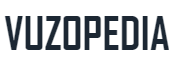 Траектория поступления 2023. Этап III: подаем документы в вуз
2) Окончание приема документов у абитуриентов, сдающих вступительные экзамены — 7 июля - 20 июля
В 2023 году каждый вуз самостоятельно определяет сроки приема документов от поступающих на специальности, для поступления на которые требуются дополнительные вступительные испытания. Посмотрите даты поступления в каждом вузе и составьте индивидуальный план поступления.
Полезные ссылки:
Даты поступления в каждом вузе
Полезные сервисы для абитуриентов
Задать вопрос бесплатно
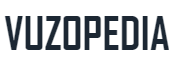 Траектория поступления 2023. Этап III: подаем документы в вуз
3) Окончание вступительных испытаний в вузах — до 25 июля
Каждый вуз самостоятельно устанавливает расписание вступительных испытаний, поэтому необходимо мониторить эту информацию на сайтах вуза для эффективного планирования поступления.
Ссылки, которые помогут вам преодолеть этот шаг:
Даты поступления в каждом вузе
О вступительных в вузах
Полезные сервисы для абитуриентов
Даты поступления в каждом вузе
Задать вопрос бесплатно
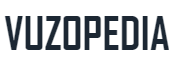 Траектория поступления 2023. Этап III: подаем документы в вуз
4) Окончание приема документов для поступающих на бюджет по результатам ЕГЭ — 20-25 июля
Как и было сказано выше, данный срок является окончанием приема документов только для тех абитуриентов, которые поступают на очную форму обучения на бюджет. Для заочного срок, как правило, сроки продлеваются до декабря. На дистанионку можно подавать документы круглый год.
Полезные ссылки:
Полезные сервисы для абитуриентов
Даты поступления в каждом вузе
Задать вопрос бесплатно
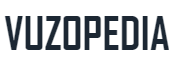 Траектория поступления 2023. Этап III: подаем документы в вуз
5) Размещение списков поступающих на сайтах вузов — 27 июля
По закону все вузы 27 июля обязаны опубликовать конкурсные списки поступающих (на очную форму бюджет) для того, чтобы поступающие оценили свои шансы пройти в тот или иной вуз. В это время нужно активно мониторить списки и оценить свои шансы поступить на бюджет в нужный вуз. Выше советовали подавать документы во все 5 из 5 возможных вузов для перестраховки. Именно сейчас эта перестраховка может сработать. Как правило, большая часть вузов размещает списки сразу же после начала приема документов.
Полезные ссылки:
Полезные сервисы для абитуриентов
Даты поступления в каждом вузе
Задать вопрос бесплатно
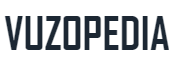 Траектория поступления 2023. Этап IV: зачисление
1) Приоритетное зачисление — 28 июля - 30 июля
В рамках приоритетного этапа зачисляются категории абитуриентов, которые имеют право поступления без вступительных испытаний. Также зачисляются льготники, целевики, поступающие в пределах особой квоты, победители и призеры олимпиад.
28 июля завершается прием оригиналов документов (выставления отметок о предоставлении оригинала на ЕГПУ как альтернатива). Поэтому через Госуслуги удобнее.
29-30 июля издаются приказы о зачислении.
Информация:
Все о льготах для поступающих
Полезные сервисы для абитуриентов
Задать вопрос бесплатно
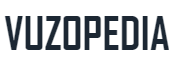 Траектория поступления 2023. Этап IV: зачисление
2) Основной этап зачисления на бюджет — 3 августа - 9 августа
В прошлых годах было 2 волны зачисления. В этом году ввели общий период поступления, все будут поступать в одну волну. Однако часть вузов при недоборе могут установить дополнительный прием.
3 августа завершается прием оригиналов документов (выставления отметок о предоставлении оригинала на ЕГПУ как альтернатива). Поэтому через Госуслуги удобнее.
4-9 августа издаются приказы о зачислении.
3) Дополнительный набор на бюджет 10 августа - 29 августа
Если после основной волны останутся незанятые бюджетные места, вуз объявит о дополнительном наборе. Дополнительный набор проводится в срок с 10 до 29 августа. Конкретный даты вуз устанавливает самостоятельно. Мы приводим эти даты в датах поступления в конкретные вузы.
Информация:
Даты поступления
Полезные сервисы для абитуриентов
Задать вопрос бесплатно
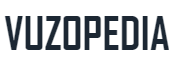 Траектория поступления 2023. Этап IV: зачисление
4) Возможность поступить на платное для тех, кто не прошел на бюджет — август
Если вы не поступили на бюджет, то будет возможность поступить на платное. До 20 августа вузы будут принимать заявления.
Информация:
Даты поступления на платное
Стоимость обучения в вузах России
Полезные сервисы для абитуриентов
Задать вопрос бесплатно
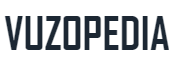 Итоги
УРА! Я ПОСТУПИЛ!

Надеемся, что так и получится. А если так, то поздравляем, ты большой молодец!
НЕ ПОСТУПИЛ(

Не переживай, все впереди! Мы подготовили статью для тех, кто не поступил. Там рассматриваются все варианты для не поступивших в вуз (не сдавших ЕГЭ, варианты те же).
Полезные ссылки:
Полезные сервисы для абитуриентов
Задать вопрос бесплатно